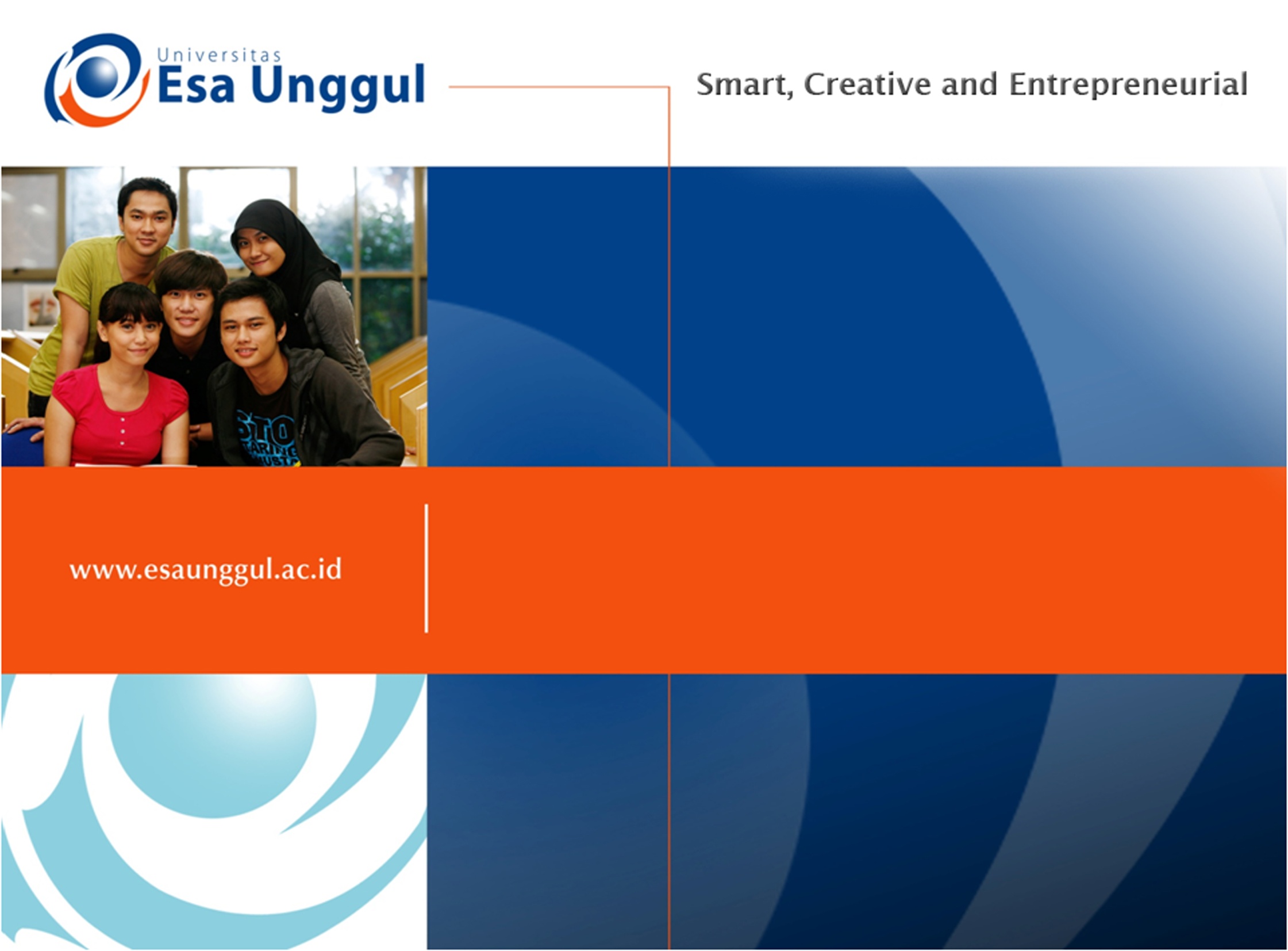 GANGGUAN NUTRISI
PERTEMUAN 11
Dr.NOOR YULIA MM
PRODI ILMU KESEHATAN & FAKULTAS RMIK
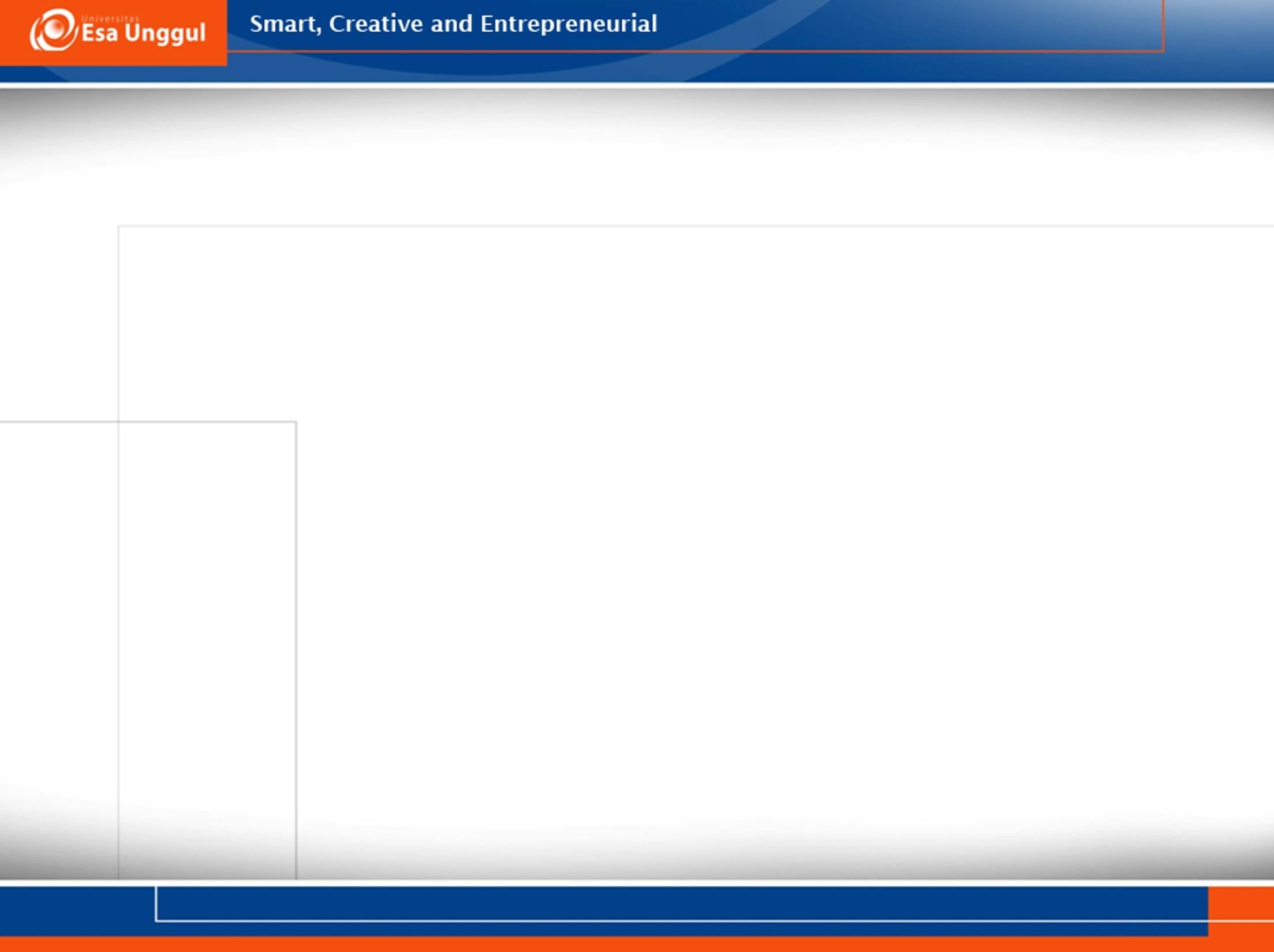 KEMAMPUAN AKHIR YANG DIHARAPKAN
Mahasiswa mampu memahami GANGGUAN NUTRISI   
Mahasiswa mampu untuk menguraikan gangguan kekurangan zat nutrisi
Mahasiswa mampu menguraikan  gangguan kelebihan zat nutrisi .
PENDAHULUAN
Apabila tubuh tidak menerima nutrisi makanan yang cukup dalam jangka waktu tertentu, tubuh menjadi lemah dan kemampuannya memerangi infeksi jauh berkurang. 
Tubuh akan memanfaatkan cadangan lemak untuk menjadi energi, dan otot melemah supaya tidak menggunakan energi terlalu banyak. 
Akhirnya tubuh menjadi lemah  kematian (akibat terburuk yang terjadi akibat malnutrisi).
Penyakit kurang gizi disebabkan karena: 
kurangnya cakupan konsumsi nutrisi utama(esensial), 
karena mengkonsumsi makanan yang kurang kadar vitamin dan mineral tertentu,
mengkonsumsi makanan yang kurang bervariasi,
karena kurang makan. 
Malnutrisi dapat menggambarkan kemiskinan, perang, kelaparan, dan wabah penyakit. juga dapat disebabkan karena kelainan seperti anorexia nervosa dan bulimia.
Malnutrisi dapat pula terjadi pada kasus dimana seseorang cukup mengkonsumsi makanan tetapi memilih makanan yang rendah kadar nutrisi esensialnya.
Pola makan yang berlebihan dapat pula berakibat masalah nutrisi. 
Kegemukan (obesity) adalah kondisi karena memiliki terlalu banyak lemak tubuh. 
Kegemukan juga sangat berkaitan dengan penyakit yang beresiko tinggi seperti diabetis melitus, penyakit jantung, dan beberapa jenis kanker.
Nutrisi dapat dikatakan sebagai ilmu tentang makanan, zat-zat gizi dan zat lain yang terkandung, aksi reaksi dan keseimbangan yang berhubungan dengan kesehatan dan penyakit. ( Wartonah, 2010 )
Komponen makanan essensial : 
Merupakan makanan yang optimal mengandung kalori yang adekwat , protein , lemak, vitamin  dan mineral serta air yang cukup
Nilai kalori asupan makanan seharusnya mendekati jumlah energi yang dikeluarkan agar berat badan dapat dipertahankan.
Setiap individu memerlukan jumlah yang berbeda-beda dari setiap nutrisi, tergantung pada faktor-faktor seperti  : jenis kelamin ,usia , Kondisi-kondisi kesehatan tertentu seperti masa kehamilan, masa menyusui, sakit atau masa pengobatan
Faktor – factor yang perlu diperhatikan untuk pengaturan makan yang tepat adalah :
Umur 
Berat badan 
Diagnosa penyakit , tahap dan keadaan penyakit 
Keadaan mulut sebagai penerima makanan 
Kebiasaan makan, kesukaan dan ketidak sukaan 
Toleransi terhadap makanan
DEFINISI ISTILAH GIZI
Nutrient : ialah zat penyusun bahan makanan yang diperlukan oleh tubuh untuk metabolisme, 

Nutrisi yang adequate : kecukupan masukan kalori harian &  bahan esensial yang dibutuhkan oleh tubuh

Hidangan : satu atau beberapa jenis makanan yang disajikan untuk dimakan 

Kebutuhan rekruirement ialah kebutuhan seseorang untuk suatu nutrient , kebutuhan bisa bersifat optimum, minimum ataupun maksimum. 

Unsur renik : trace element : unsur yang ditemukan didalam jaringan dalam jumlah yang sangat kecil.
Nutrisi diklasifikasikan menjadi :
 
Nutrisi  dasar : 
adalah nutrisi yang diproduksi di dalam tubuh dan tidak perlu didapatkan dari makanan. 
Contoh : kolesterol .

Nutrisi makanan : 
Adalah nutrisi yang harus didapatkan dari makanan yang disantap karena tubuh tidak memproduksi zat tersebut atau memproduksi dengan jumlah yang kurang mencukupi untuk memelihara pertumbuhan dan kesehatan.
Enam jenis nutrisi yang ditemukan dalam makanan adalah karbohidrat, lemak, protein, vitamin, mineral dan air.
NUTRIENT
Dibagi menjadi 

 Makronutrient :
Karbohidrat ,Protein , lemak , 
 menyusun sebagian besar santapan sehari-hari.
dengan bantuan mikronutrient yang memadai dapat menghasilkan dan melepaskan energy
Berfungsi untuk pembangunan dan pemeliharaan jaringan serta sebagai bahan bakar berbagai aktifitas fisik dan metabolisme penunjang hidup
Mikro  nutrient :
Bukan  penghasil energy
Vitamin , Mineral dan air. 
Ke 3 nutrisi ini bukan sumber energi tapi memfasilitasi aktifitas metabolisme tubuh.
Vitamin ada 13 jenis ( jenis utama A,C,D,E,K, B12 dan 7 B Complek) dengan 2 type : Fat soluble ( larut dalam lemak ), dan Water soluble  ( larut dalam air )
Vitamin dibutuhkan tubuh sekitar 300 mg sehari dan mineral 20 gram sehari.
Air ,berfungsi sebagai media terjadinya proses metabolisme tubuh.merupakan medium untuk nutrient yang lain, air juga dapat diberikan tanpa disertai nutrient yang lain
FAKTOR-FAKTOR YANG MEMPENGARUHI KEBUTUHAN NUTRISI
Pengetahuan
Pengetahuan yang kurang tentang manfaat makanan bergizi dapat mempengaruhi pola konsusmsi makan. 
Kurangnya informasi hingga dapat terjadi kesalahan dalam memahami kebutuhan gizi.
Usia
Pada usia 0-10 tahun kebutuhan metabolisme bertambah dengan cepat  sehubungan dengan factor pertumbuhan dan perkembangan yang cepat pada usia tersebut. 
Jenis kelamin
Kebutuhan metabolisme basal pada laki-laki lebih besar dari wanita 
laki-laki BMR 1,0 kkal/kg BB/jam , wanita 0,9 kkal/kgBB/jam.
Tinggi dan berat badan berpengaruh terhadap luas permukaan tubuh 
Semakin  luas permukaan tubuh maka semakin besar pengeluaran panas sehingga kebutuhan metabolisme basal tubuh juga menjadi lebih besar.
Ekonomi 
Status ekonomi dapat mempengaruhi perubahan status gizi karena penyediaan makanan bergizi membutuhkan pendanaan yang tidak sedikit. 
Status kesehatan 
Nafsu makan yang baik adalah tanda yang sehat .
Anoreksia (kurang nafsu makan) biasanya gejala penyakit atau karena  efek samping obat.
Faktor Psikologis , stress dan ketegangan
Penggunaan Alkohol dan Obat 
Obat-obatan yang menekan nafsu makan dapat menurunkan asupan zat gizi esensial. 
Obat-obatan juga menghabiskan zat gizi yang tersimpan dan mengurangi absorpsi zat gizi di dalam intestine.
KEBUTUHAN NUTRISI DAN METABOLISME
Nilai kecukupan energi dan kecukupan protein seseorang perhari rata-rata adalah ketika dalam aktivitas sedang. 
Jika sering melakukan aktivitas berat seperti olahraga berat, kuli bangunan, menggarap sawah, pekerja lapangan, dll perlu ditambahkan asupan energi dan protein yang cukup.
Rata – rata kecukupan energi dan protein : 
Neonatus 	: KecukupanEnergi : 550 kkal , Protein : 10 gram
Bayi  	: Kecukupan Energi : 650 kkal , Protein : 16 gram 
Anak kecil 	: Kecukupan Energi : 650 kkal, Protein : 16 gram
Prasekolah 	: Kecukupan Energi : 1800 kkal, Protein : 45 gram
Usia anak sekolah : Laki-Laki : Energi : 2050 kkal, Protein : 50 gram , 
			  Perempuan : Energi : 2050 kkal, Protein : 50 gram
Remaja 	: Laki-Laki : Energi : 2600 kkal, Protein : 65 gram , 
			  Perempuan : Energi : 2200 kkal, Protein : 55 gram
Dewasa 	: Pria : Energi : 2550 kkal, Protein : 60 gram , 
			  Wanita : Energi : 1900 kkal , Protein : 50 gram
Lansia 	: Pria : Energi : 2250 kkal , Protein : 60 gram , 
			  Wanita : Energi : 1750 kkal , Protein : 50 gram
KALORI / ENERGI
Kalori / energy ditubuh didapat dari nutrient ; Protein, lemak dan karbohidrat 

dengan susunan per gram  menghasilkan kalori :
	- protein  	: 4 kalori , 
	- lemak     	: 9 kalori , 
	- Karbohidrat 	: 4 kalori 

Distribusi Kalori dalam makanan adalah : 
15%  berasal dari protein
35%  berasal dari lemak 
50%  berasal dari Karbohidrat 

Kalori rata – rata dewasa 2500 kal/ 24 jam disesuaikan dengan kehidupan , pekerjaan / aktivitas dan usia
Rata – rata kebutuhan setiap individu untuk memenuhi nutrisi  dan energynya diukur dengan RDA ( recommended Daily Allowance ) dengan variable : 
Berat badan 
Usia 
Jenis kelamin 
Pola hidup ( aktif / santai )

Defisiensi kalori protein  malnutrisi bisa terjadi pada orang yang diet untuk menguruskan badan , seorang alkoholisme , perokok dan juga ketergantungan obat , gangguan sistim pencernaan 

Nilai gizi protein ditentukan oleh kadar asam amino esensial
Protein hewani bisanya mempunyai nilai gizi lebih tinggi dibanding protein nabati
Pemberian kalori :
Kalori tinggi diperlukan oleh penderita :
Malnutrisi karena sakit berat yang lama 
Gangguan pencernaan makanan
Hipertiroidisme
Panas yang lama
 
Kalori rendah diberikan pada penderita : 
Obesitas , 
penyakit Cardiovasculer , 
Osteoarttritis
Nutrisi bahan essensial / zat gizi penting bagi tubuh :
Protein
Karbohidrat
Lemak
Vitamin
Mineral
Air
8 jenis asam amino esensial yang dibutuhkan tubuh :
Methionine
Lysin
Leusyn
Isoleucine
Phenilalanin 
Triptophan 
Theonine 
Valine
Berdasarkan jumlah yang ada dan dibutuhkan tubuh, mineral dibagi menjadi tiga golongan :
Macro mineral;
 yaitu mineral yang dibutuhkan tubuh lebih dari 100 miligram perhari.
Terdiri dari Kalsium, Fosfor, Magnesium, Sulfur, Sodium, Chloride dan Potassium.
Micro mineral; 
yaitu mineral yang dibutuhkan tubuh sekitar 15 miligram perhari. 
Terdiri dari zat besi, zinc, tembaga, mangan, yodium, selenium, fluoride, molybdenum, chromium dan Kobalt (sebagai bagian dari molekul vitamin B12).
Ultra trace mineral : 
mineral yang terdapat dalam makanan dalam jumlah yang sangat kecil (microgram sehari). 
Contohnya adalah arsenic, boron, nickel, silicon, dan vanadium. 
Fungsi dan kegunaan dari kelompok mineral ini sampai sekarang belum jelas.
MINERAL ESENSIAL
Calcium			-	Molybdenum
Chlorine			-	Phosphorus
Chromium			-	Potassium
Cobalt			-	Selenium
Copper			-	Sodium
Fluorine			-	Sulfur
Iodine			-	Vanadium
Iron				-	Zinc
Magnesium			-	Water
Manganese
21
Mengkonsumsi makanan dengan kadar garam tinggi dapat menyebabkan tekanan darah tinggi, suatu kondisi yang sering tidak terdiagnosa yang menyebabkan jantung bekerja lebih berat dan menyebabkan pembuluh arteri bengkak atau luka. 
Tekanan darah tinggi dapat menyebabkan stroke, serangan jantung, dan gagal ginjal. 
Pola makan dengan kadar kolestrol dan lemak yang tinggi, khususnya lemak jenuh merupakan sebab utama atherosclerosis, yang terjadi karena lemak dan kolesterol bertumpuk di arteri dan menyebabkan berkurangnya kapasitas darah yang mengalir
MASALAH-MASALAH GANGGUAN NUTRISI
Secara umum,gangguan kebutuhan nutrisi terdiri atas
kekurangan nutrisi 
kelebihan  nutrisi, 
obesitas, 
malnutrisi, 
Diabetes Melitus, 
Hipertensi, 
Jantung Koroner, 
Kanker, 
Anoreksia Nervosa.
Bulemia nervosa
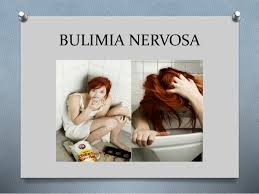 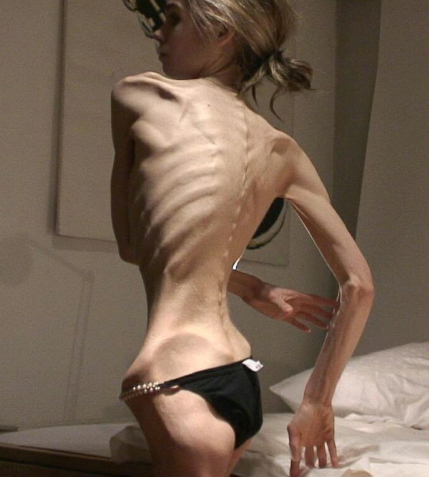 GANGGUAN MAKAN DAPAT KARENA :
Kekurangan masukan makanan : defisiensi nutrient
Kelebihan masukan makanan : akibat salah atau kurang tepat mengatur masukan makanan 
Lemak : pengosongan perut yang lambat, mual, kembung, regurgitasi, colic
Karbohidrat : perut kembung , colic
Protein : demam meningkatnya energi untuk SDA
Laktosa : pada bayi terjadi diare atau tinja jadi lembek 
Regurgitasi / muntah : keluar kembali makanan yang telah dimakan 
Diare : bisa karena kelainan usus, komposisi makanan kurang cocok 
Konstipasi : frekwensi defekasi berkurang atau konsistensi tinja mengeras
Kolik : kumpulan gejala dari perasaan nyeri perut ,perut tegang, kembung
Kekurangan nutrisi
merupakan keadaan yang dialami seseorang dalam keadaan tidak berpuasa (normal) atau resiko penurunan berat badan akibat ketidakmampuan asupan nutrisi untuk kebutuhan metabolisme.
Tanda klinis : 
Berat badan 10-20% dibawah normal ,Tinggi badan dibawah ideal , Lingkar kulit triseps lengan tengah kurang dari 60% ukuran standar, Adanya kelemahan dan nyeri tekan pada otot,  penurunan albumin serum , penurunan transferin 
Kemungkinan penyebab:
Meningkatnya kebutuhan kalori dan kesulitan dalam mencerna kalori akibat penyakit infeksi atau kanker. 
Disfagia karena adanya kelainan persarafan 
Penurunan absorbsi nutrisi akibat penyakit crohn atau intoleransi laktosa 
Nafsu makan menurun
Kelebihan nutrisi
merupakan suatu keadaan yang dialami seseorang yang mempunyai resiko peningkatan berat badan akibat asupan kebutuhan metabolisme secara berlebihan. 
Tanda klinis : 
Berat badan lebih dari 10% berat ideal 
Obesitas (lebih dari 20 % berat ideal) 
Lipatan kulit trisep lebih dari 15 mm pada pria dan 25 mm pada wanita 
Adanya jumlah asupan berlebihan aktivitas menurun atau monoton. 
Kemungkinan penyebab : 
Perubahan pola makan 
Penurunan fungsi pengecapan dan penciuman.
Obesitas
 merupakan masalah peningkatan berat badan 
	lebih dari 20% berat badan normal. 
Status nutrisi melebihi kebutuhan asupan kalori 
	dan penurunan penggunaan kalori.

Malnutrisi
merupakan masalah yang berhubungan dengan kekurangan zat gizi pada tingkat seluler atau asupan zat gizi yang tidak sesuai dengan kebutuhan tubuh. 
Gejala umum : 
berat badan rendah dengan asupan makanan yang cukup atau asupan kurang dari kebutuhan tubuh, 
kelemahan otot 
penurunan energi, 
pucat pada kulit, membrane mukosa, konjungtiva dan lain- lain.
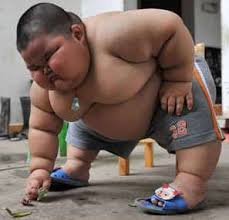 5.  Diabetes mellitus
merupakan gangguan kebutuhan nutrisi yang ditandai dengan adanya gangguan metabolism karbohidrat akibat kekurangan insulin atau penggunaan karbohidrat secara berlebihan. 

6.  Hipertensi
merupakan gangguan nutrisi yang disebabkan oleh berbagai masalah pemenuhan kebutuhan nutrisi seperti obesitas, asupan kalsium, natrium, dan gaya hidup yang berlebihan. 
  
7.  Penyakit jantung koroner
merupakan gangguan nutrisi yang sering disebabkan oleh peningkatan kolesterol darah,merokok, perilaku gaya hidup yang tidak sehat, obesitas dan lain-lain.

8.  Kanker
merupakan gangguan kebutuhan nutrisi yang disebabkan oleh pengonsumsian lemak secara berlebihan.
MASALAH-MASALAH GANGGUAN NUTRISI DAN METABOLIK
E40-E46    Malnutrisi
E50-E64    Defisiensi nutrisi lain
E65-E68    Obesitas dan hiperalimentasi lain
E70-E90    Gangguan metabolik
DEFISIENSI ZAT GIZI / MALNUTRISI
Dapat terjadi akibat :
 adanya gangguan pencernaan , 
hilangnya cairan elektrolit dan kekurangan vitamin , 
keperluan akan faktor makanan esensial juga 
penyakit tertentu.
Gangguan gizi yang pertama terlihat adalah :
gangguan biokimia intrasel / disfungsi enzym ,menyebabkan perubahan fisiologis jaringan, kemudian perubahan histopatologis.
Kekurangan kalori dalam diet yang berlangsung lama akan menimbulkan gejala Undernutrition yang sangat ekstrim yaitu marasmus nutrisional 
Kebutuhan kalori terpenuhi tetapi kekurangan faktor nutrient yang esensial 
Defisiensi protein = Kwashiorkor ,
Defisiensi vit A : Xerofthalmia
Defisiensi vit D : Ricketsia  ,dsb
SISTIM WELCOME TRUST WORKING PARTY membedakan tipe Malnutrisi energi protein berdasarkan BB dan edema , yaitu :
BB > 60% Normal + oedem = Kwashiorkor
BB < 60% Normal + edema = Marasmik kwashiorkor
BB < 60% Normal tanpa oedema = Marasmus 

Mac Laren & friend membedakan berdasarkan sistim scorring : 
memberikan nilai angka pada berbagai gejala : BB , oedem, kelainan kulit, perubahan rambut , pembesaran hati, kadar protein serum
Malnutrisi (E40-E46)
Derajat malnutrisi biasanya dinyatakan dalam standardeviasi (SD) dari berat badan rata-rata populasi yang relevan. 
indikasi malnutrisi. :
 tidak naik berat badan anak, atau 
turunnya berat badan anak dan dewasa 
diagnosis didasarkan pada probabilitas (perkiraan statistik) dan tidak bersifat definitif tanpa uji klinis lain atau laboratorium lainnya. 
Kalau hasil pengukuran berat badan tidak ada, bukti klinis harus menjadi sandaran utama.
Malnutrisi berat adalah kalau berat badan ≥3 SD,
malnutrisi sedang antara angka  2 SD - <3 SD, 
malnutrisi ringan kalau 1 SD - <2 SD di bawah angka rata-rata populasi.
Kecuali: anemia gizi (D50-D53), sekuel malnutrisi protein-enerji (E64.0)penyakit kurus (B22.2), gangguan penyerapan usus (K90.-), kelaparan (T73.0)
E40     Kwashiorkor
Malnutrisi berat dengan edema dan dispigmentasi kulit dan rambut. 
Defisiensi protein lebih menonjol daripada defisiensi energi
Kecuali:marasmic kwashiorkor (E42)
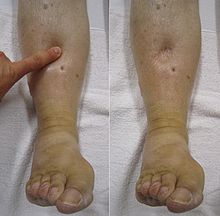 KWASHIORKOR
Malnutrisi berat pada anak kecil Usia dibawah 12 bulan,
pada saat disapih bayi tidak memperoleh gizi yang cukup ,
      Pertumbuhan terganggu / lamban 
Defisiensi:protein dan mikronutrient tertentu (zinc,selenium, vit A,E)
Gejala :
Nafsu makan kurang / anoreksia ,Tampak dehidrasi ,diare,mudah oedem ( edem ringan atau berat ) + anak tampak gemuk air kurang nya albumin dihepar, Apatis, lemah, iritabel / cengeng , inaktif, Kulit mengering, permukaan kasar, mengelupas / sisik ,hiperpigmentasi,Rambut kusam, kering,halus,jarang, mudah dicabut, warna pirang – putih, Gangguan fungsi hati (Hepato megali), perlemakan hati karena transport lemak dari hati terganggu  ,terjadi akumulasi  lemak di hati / fatty lever
Th/ : 
Pertahankan suhu tubuh,Beri cairan : susu dalam porsi kecil
Terapi bila ada infeksi ,Vitamin . Mineral,  Diet TKTP
E41     Nutritional marasmus (defisiensi protein-energi)
Malnutrisi berat dengan marasmus, disebut juga bentuk ‘kering’ atau kurus
Defisiensi protein dan makanan nonprotein
Kecuali:marasmic kwashiorkor (E42)
MARASMUS
Gangguan protein kalori malnutrisi berat akibat kelaparan / semi starvation , biasanya terjadi pada anak usia 1-3 tahun
Gejala : 
Pertumbuhan  lamban ,Jaringan lemak dibawah kulit akan menghilang -> terlihat turgor kulit berkurang , keriput , tampak seperti orang tua 
Mata tampak besar dan dalam  , bulumata panjang
Diare ( lendir dengan sedikit tinja )  atau konstipasi 
Sering bangun waktu malam 
Ujung tangan dan kaki terasa dingin dan sianosis 
Perut buncit atau cekung dengan gambaran usus jelas 
Otot atrofi 
Kadar albumin rendah ,globulin meningkat
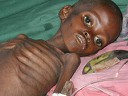 E42     Marasmic kwashiorkor
Protein-energy malnutrition berat [seperti pada E43]:
 bentuk intermediate (pertengahan), 
dengan tanda-tanda kwashiorkor dan marasmus
MARASMUS KWASHIORKOR
termasuk dalam MEP (malnutrisi energi protein)berat. 
Mempunyai gejala (sindroma) gabungan kedua hal di atas. 
menderita marasmus berlanjut menjadi kwashiorkor atau sebaliknya tergantung dari makanan/gizinya dan sejauh mana cadangan energi dari lemak dan protein akan berkurang/habis terpakai
bila masukan energi kurang dan cadangan lemak 
    terpakai, bayi/anak akan menjadi marasmus. 
    Sebaliknya bila cadangan protein dipakai untuk 
    energi , akan tampak gejala kwashiorkor 
	. .
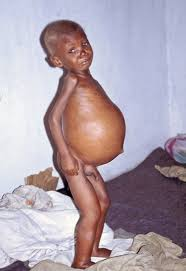 E43     Protein-energy malnutrition (PEM) berat yang tidak dijelaskan
Berat badan berada pada ≥3 SD di bawah rata-rata. 
Edema kelaparan (busung lapar)
E46     PEM yang tidak dijelaskan
Malnutrisi NOS, protein-energy imbalance NOS
Defisiensi gizi lainnya (E50-E64)
Kecuali: anemia akibat gizi (D50-D53)
Anoreksia nervosa : 
kompleks gangguan yang mengakibatkan badan kurus , lebih banyak pada wanita muda 
Etiologi : tidak diketahui
Mempengaruhi faktor-faktor emosional, neurologik dan metabolik 
Gout / pirai 
Akibat gangguan asam urat , Hiperurikemia  
Timbul artropati , nefropati, kelainan kulit 
Gout akut : pembentukan tofi di telinga atau tempat lain
Banyak pada pria 
Menimbulkan artritis pausiartikuler : menyerang sendi metatarso falangeal pertama ( klasik )
Dapat timbul batu ginjal dan nefropati asam urat
GANGGUAN ASUPAN VITAMIN
Defisiensi : 
Vitamin A : buta senja , kulit kering 
Kelebihan : bersifat toksik 
Hipervitaminosis A : anoreksia, nyeri kepala, hepatosplenomegali , iritabilitas , dermatitis dengan krusta, rambut rontok , nyeri tulang , hiperostosis 
Hipervitaminosis D : penurunan berat badan , kalsifikasi dibanyak jaringan lunak -> gagal ginjal 
Hipervitaminosis K : gangguan gastrointestinal dan anemia 
Pemberian piridoksin ( B6 ) dalam dosis sangat besar dapat menimbulkan neuropati perifer
E50     Defisiensi Vitamin A
Kecuali: Sekuela defisiensi vitamin A (E64. 

E50.0Defisiensi vitamin A dengan xerosis konjungtiva
E50.1 Defisiensi vitamin A dengan Bitot's spot dan xerosis konjungtiva ; Bitot’s spot pada anak kecil
E50.2  Defisiensi vitamin A dengan xerosis kornea 
E50.3  Defisiensi vitamin A dengan ulkus dan xerosis kornea 
E50.4  Defisiensi vitamin A dengan keratomalasia
E50.5  Defisiensi vitamin A dengan rabun senja
E50.6 Defisiensi vitamin A dengan parut xerophthalmia kornea
E50.7 Manifestasi defisiensi vitamin A lainnya pada mata;   Xerophthalmia NOS
E50.8  Manifestasi lain defisiensi vitamin A;  Keratosis folikularis, xeroderma, akibat defisiensi vitamin A (L86*)
E50.9  Defisiensi vitamin A, tidak dijelaskan  ;  Hipovitaminosis A NOS
Defisiensi vit A : kekurangan vitamin A adalah :
Night blindness = rabun senja  ( akibat regenerasi rodopsin, 
kesulitan penglihatan untuk menyesuaikan dalam gelap); , bercak Bitot (bercak putih berbuih bentuk segitiga dicornea mata ), Xeropthalmia  ( jaringan epithel menjadi kering  dan keras ), 
Keratinisasi kulit = kulit yang kering(hiperkeratosis folikularis pada lateral lengan,tungkai bawah dan bokong ), sekresi membran yang kurang, menyebabkan mudah masuknya bakteri; 
Xeroderma ; kekeringan pada mata karena kurang berfungsinya kelenjar air mata, (sebab utama
   kebutaan pada anak di negara berkembang).
Kerusakan email gigi .
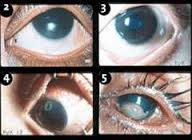 Penyebab defisiensi vitamin A
malnutrisi, nefritis, tuberkulosis , pneumonia, kanker
Malabsorpsi 

Xerosis conjungtiva 
Kekeringan pada selaput lendir (conjungtiva) mata dan kornea sehingga tampak konjungtiva dan kornea yang berlipat/berkerut akibat kekeringan
 Gejala : konjungtiva tampak kurang berkilap,kering, pigmentasi, permukaan tampak kasar dan kusam , warna kecoklatan 
Cara pencegahan :
Kenali gejala dini,  cari faktor penyebab, atasi , perbaiki status gizi, bayi beri ASI eksklusif, konsumsi vitamin A
Bercak Bitot
Tampak bercak putih seperti busa sabun / keju  pada schlera mata 
Merupakan penumpukan keratin dan sel epitel 
Konjungtiva tampak menebal, kering ,berlipat-lipat dan mengkerut  --. Tampak bersisik 

Xerosis cornea : kekeringan pada kornea 
Kornea tampak suram dan kering 
Biasanya pada anak gizi buruk 

Ulserasi kornea 

Keratop malasia 
Kornea melunak sehingga terjadi ulku  atau perlukaan  kornea 
Dapat terjadi perforasi kornea -> tidak dapat disembuhkan  buta
E51     Defisiensi Thiamine (Vitamin B1)
Kecuali: Sekuela deficiensi thiamine (E64.8)

E51.1  Beriberi; Beri-beri kering, beri-beri basah† (I98.8*)
E51.2  Wernicke's encephalopathy
E51.8  Manifestasi lain defisiensi thiamin
E51.9  Defisiensi tiamin, tidak dijelaskan
Defisiensi: Hypovitaminose B1, thiamine
Kekurangan thiamin menyebabkan penyakit Beri - beri, yang ditandai dengan gangguan mental, kelemahan otot, pembengkakkan jantung, dan kelumpuhan kaki dan pada beberapa kasus, menyebabkan gagal jantung dan kematian.
Gastro-intestinal; anorexia, constipation, indigestion.  
polyneuritis,  sakit otot betis, partial anestesia, otot lemah, paresthesia, penurunan s/d hilangnya reflex tendon, kejang, koma (pada bayi), 
Cardiovaskuler: palpitation, cardiac failure, vasodilatasi periferal, edema.
Gejala awal berupa kelemahan, mudah tersinggung, gangguan daya ingat, kehilangan nafsu makan, gangguan tidur, rasa tidak enak perut dan penurunan berat badan.
 Pada akhirnya terjadi kekurangan vitamin B1 yang berat (beri-beri), ditandai dengan kelainan saraf, otak dan jantung. 
kadar vitamin B1 dalam darah dan air kemih akan menurun tajam. menurunkan kemampuan tubuh dalam menyerap dan menggunakan vitamin B1
Beri-beri umumnya mempengaruhi 
sistem kardiovaskular (dikenal sebagai beri-beri basah) 
sistem saraf (dikenal sebagai beri-beri kering).
Beri - beri
Gejala beri-beri basah 
Kelelahan atau kelemahan
Peningkatan denyut jantung
Nyeri dan bengkak pada kaki
Efusi pleura (penumpukan cairan di sekitar paru-paru)
Sesak napas.
Gejala beri-beri kering 
Kesulitan berjalan
Hilangnya koordinasi otot
Hilangnya sensasi
Masalah neurologis, seperti kehilangan memori, kebingungan dan ensefalitis (radang otak akut)
Kelumpuhan
Rasa nyeri dan ketidaknyamanan yang hebat
Gangguan bicara (cadel)
Kesemutan atau sensasi lain yang tidak biasa yang terjadi pada tangan atau kaki
Gerakan mata yang yang tidak terkendali (nystagmus)
Defisiensi: -  Ariboflavinosis B2
	Kekurangan riboflavin dapat disebabkan karena kekurangan vitamin B lain; 
Bibir: Cheilosis ,Stomatitis angularis , 
Lidah: Glossitis ,
Hidung: irritable dan pecah-2 di kulit sudut hidung.
Mata: rasa panas, gatal, lecet, fotofobi, corneal vascularization, cataracts, nutritional amblyopia ,
Kulit: Seborrhoic dermatitis, 
perlambatan penyembuhan luka dan jaringan
Wernicke's encephalopathy. (beri-beri otak)
Wernicke's encephalopathy merupakan kelainan neurologis
 Wernicke Korsakoff Syndrome adalah gangguan yang biasanya berhubungan dengan konsumsi alkohol yang berlebihan atau kekurangan vitamin B1 (thiamin)
ketika kadar thiamin dalam otak rendah, maka sel otak tidak dapat menghasilkan energi yang mencukupi untuk menjalankan fungsinya. Sindrom ini terdiri dari kebingungan akut dan amnesia
Banyak pada pria , usia 30-70 tahun
Ciri- ciri Ensefalopati Wernicke 
kebingungan
nistagmus (gerakan bola mata involunter ritmik) dapat pada satu atau kedua mata. Gerakan mungkin menyentak, berputar (rotasi) atau berayun (pendular). 
ophthalmoplegia (gerakan mata terganggu)
anisocoria (ukuran yang tidak sama)
ataksia (kurangnya/ kegagalan koordinasi otot pada tangan dan kaki sehingga menghasilkan kurang keseimbangan dan koordinasi.) 
refleks pupil lesu
koma dan kematian jika tidak diobati
penyebab Sindrom Wernicke-Korsakoff:
Alkoholisme kronis
Kekurangan gizi
Kelaparan – Orang dengan anoreksia nervosa, skizofrenia,atau terminal kanker; tawanan perang
Tiamin-kekurangan susu formula
Hiperemesis gravidarum – Dalam sebuah penelitian dari 49 kasus ensefalopati Wernicke pada  kehamilan, kehamilan kerugian yang timbul ensefalopati Wernicke hampir 48%
Lambung keganasan
Obstruksi usus
Bariatrik operasi – ensefalopati Wernicke dapat hadir sedini 2 minggu setelah operasi; pemulihan biasanya terjadi dalam waktu 3-6 bulan inisiasi terapi tetapi mungkin tidak lengkap jika sindrom ini tidak diakui segera dan diobati (risiko tertinggi adalah pada wanita muda dengan muntah )
Penyakit sistemik – Keganasan, TB diseminata, acquired immunodeficiency syndrome (AIDS),uremia
Iatrogenik – hiperalimentasi intravena, refeeding setelah kelaparan, hemodialisis kronis
E52     Defisiensi Niacin [pellagra]
Defisiensi niasin (-tryptophan), defisiensi nikotinamida, Pellagra (alkoholik)
Kecuali: Sekuela defisiensi niacin (E64.8)
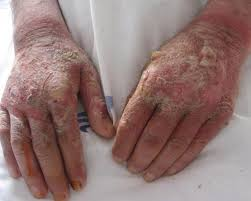 Defisiensi niacin : vitamin B3 
Kekurangan niacin menyebabkan  : 
Kulit: Scaly dermatitis pada areal terbuka, Pelagra , bercak seperti terbakar matahari, Pruritis, Rash, Hyperkeratosis, Acanthosis nigricans 
sistem saraf pusat ; Neurologis: lemah, Apathy, anxiety, confusion, pikiran bingung, mudah marah, depresi dan gangguan jiwa, dementia,Kematian.
Gastrointestinal : Oral: Stomatitis, glossitis, lidah merah bengkak, diare, Anorexia, BB turun. Increased gastric acidity (memperberat radang/tukak lambung), Hepatotoxic ,
Penurunan asam urat diserum , peningkatan glukosa plasma Certain cardiac arrhythmias
Pellagra
adalah penyakit yang memiliki gejala diare, dermatitis, dan demensia. 
enyakit ini bisa berkembang menjadi penyakit yang mematikan. 
Pellagra ada yang primer , dan ada yang sekunder. 
Dikatakan primer yaitu saat tubuh kekurangan vitamin B3, 
Dikatakan sekunder yaitu saat tubuh telah diasup banyak vitamin B3 namun ada suatu hal yang mencegah penyerapannya. 
Misal pada alkohol kronis, diare berkepanjangan, gastrointestinal, sirosis hati, karsinoid tumor, gangguan metabolisme tryptophan, akibat ketergantungan obat.
E53     Defisiensi kelompok vitamin B lainnya
Kecuali: Sekuela defisiensi vitamin B (E64.8), anemia karena defisiensi vitamin B12 (D51.-)
E53.0 Defisiensi riboflavin (vitamin B2);    Ariboflavinosis
E53.1  Defisiensi pyridoxine (vitamin B6)
E53.8 Defisiensi kelompok vitamin B lainnya ;  Defisiensi: biotin, sianokobalamin (B12), folic acid, panthotenic acid
E53.9  Defisiensi vitamin B, tak dijelaskan
Kekurangan Pyridoxine 
ditandai dengan kelainan kulit, Scaly dermatitis ,pecah-pecah pada sudut-sudut bibir, lidah menjadi halus, 
gerak yang tidak terkendali, pusing, mual, kurang darah, dan batu ginjal. BB turun, anemia, retardasi  pertumbuhan, irritabel, kejang tonik klonik , neuritis periferal.
Defisiensi Asam folat  : 
Anemia makrositik, megaloblastik karena kelainan sintesa asam folat
Depresi ss. tulang, Glossitis, malabsorpsi usus
Defisiensi asam folat dapat timbul pada bayi yang tumbuh cepat, terutama pada bayi prematur atau anak dengan kelainan resorpsi: Neural Tube Defect (NTD), spina bifida, anencephaly
Kekurangan  asam folat dapat menyebabkan : gangguan pada silinder saraf, kelainan dari lahir yang menyebabkan gangguan otak dan saraf.
 sebaiknya wanita hamil mengkonsumsi 0,4 mg asam folat setiap hari; sampai usia kehamilan mencapai 3 bulan. 
Asam folat secara efektif dapat mengobati penyakit kurang darah, dan penyakit tropis lain.
Defisiensi : Kekurangan Cobalamin 
sering disebabkan karena ketidakmampuan lambung untuk memproduksi glycoprotein, yang merupakan zat yang membantu penyerapan vitamin ini. 
Anemia Pernicious akan terjadi, dengan gejalanya seperti ketidak efektifan produksi sel darah merah, kegagalan sintesis myelin, dan kehilangan epithelium (garis membran) dari alur usus. anemia (akibat tidak adanya faktor intrinsik di dalam  cairan  lambung) , Gejala umum anemia.  Kulit kuning-lemon , Degenerasi corda spinalis. Pertumbuhan otak lambat 
Vegetarian  : Vegetarian disarankan untuk mengkonsumsi suplemen Vitamin B12
E54     Defisiensi ascorbic acid
Defisiensi vitamin C, scurvy
Kecuali: anemia skorbut (D53.2), sekuela defisiensi vitamin C (E64.2
Defisiensi vitamin C :
Scurvy : perdarahan kapiler dimana – mana , perdarahan gusi , echimosis ,
Scurvy adalah penyakit klasik karena kekurangan vitamin C. 
gejalanya adalah hilangnya proses perekatan collagen dan termasuk pendarahan, copotnya gigi, dan perubahan tulang anak-anak membentuk O.
Kulit: kering, kasar, petechiae, perifollicular hyperkeratotic papules (raised area around hair follicular)
Musculoskeletal: perdarahan otot dan sendi, pseudoparalysis akibat sakit, pembengkakan sendi, costochondrial beading (scorbutic rosary).
Gums: Spongy, irriable, pembengkakan, mudah perdarahan, memar kebiruan -merah atau hitam, gigi tanggal.
General disposition: Irritable, anorexic, apprehensive, inpain, menolak untuk gerak, assumes semi-froglike position when supine (terlentang) (= scorbutic pose). Gejala: anemia
Perlambatan penyembuhan luka. Peningkatan tertular infeksi.
E55     Defisiensi vitamin D
Kecuali: sekuela rickets (E64.3), osteoporosis (M80-M81), osteomalacia dewasa(M83.-)
E55.0  Rickets, aktif;  Osteomalasia: bayi, remaja (juvenile)
Kecuali:  rickets:   inaktif (E64.3), resisten terhadap vitamin D (E83.3),  Crohn’s (K50.-), coeliaca (K90.0), renal (N25.0), 
E55.9  Defisiensi vitamin D, tidak dijelaskan, Avitaminosis D
Defisiensi Vitamin D : 
Rickets disease
Kekurangan vitamin D (Rickets) sangat jarang terjadi di daerah yang banyak mendapat sinar matahari. 
Rickets ditandai dengan penyimpangan bentuk rusuk , tengkorak dan kaki, karena kegagalan tubuh menyerap kalsium dan phospor. 
Karena vitamin D adalah vitamin yang larut dalam lemak dan disimpan dalam tubuh, kelebihan mengkonsumsi vitamin D dapat menyebabkan : keracunan vitamin,kerusakan ginjal, lesu, dan kehilangan selera.
 Kepala : Craniotabes (> frontal), bentuk cranium tak sempurna (gepeng), ubun-2 lambat menutup. Dada : Rachitis rosary Harrison grooves, pigeon chest.Spine : Kyphose, scoliosis, lordosis Abdomen: Constipation.Ektrimitas : Bowing arm & leg, knock-knee,instability of hipjoint, deformitas pelvic, pembesaran epiphysis ujung tulang panjang.Gigi:  Perlambatan kalsifikasi gigi permanen.Rachitic tetany: kejang-kejang.
Avitaminosis D
Kekurangan vitamin D akan menyebabkan kelainan bentuk yang serius pada tulang-> rachitis, yaitu tulang menjadi lunak dan mudah bengkok. Karena tarikan otot-otot yang terus menerus, persendian akhirnya kehilangan bentuknya dan tidak dapat lagi berfungsi dengan normal.
Beberapa penyakit akibat kekurangan vitamin D : Osteomalacia pada ibu hamil dan rachitis pada bayi yang akan dilahirkannya., Bayi lambat belajar duduk dan tulang tengkorak lunak.,Anak-anak usia 1- 4 tahun akan bisa mengalami kelainan lengkung tulang belakang, kaki berbentuk huruf O atau X.,Nyeri saat berjalan pada remaja.,Tulang panggul mendatar pada remaja putri yang menyebabkan jalan lahir menjadi sempit.,Kejang otot (tetani).,Osteoporosis., Rheumatoid arthritis atau radang sendi.,Multiple sclerosis atau peradangan yang terjadi pada otak dan sumsum tulang belakang.,Parkinson. Penyakit ini mirip dengan stroke. Bedanya, Parkinson adalah gangguan motorik pada tubuh (penyakit petinju Muhammad Ali).,Gagal ginjal kronik., Diabetes.,Kanker.,Alzheimer, penyakit yang menyerang sel otak dan membuatnya mengerut dan mengecil. Penyakit ini menyerang orang tua dengan usia diatas 60 tahun. Lebih mirip pada kepikunan. Osteopenia., Hipertensi., Penyakit jantung.:
E56     defisiensi vitamin lain
Kecuali: Sekuela defisiensi vitamin lain (E64.8)

E56.0  Defisiensi vitamin E
E56.1  Defisiensi vitamin K
Kecuali:  defisiensi faktor pembekuan karena defisiensi. vitamin K (D68.4);defisiensi vitamin K bayi (P53)
E56.8  Defisiensi vitamin lain
E56.9  Defisiensi vitamin, tidak dijelaskan
Vitamin E
Gejala utama adalah anemia hemolitik dan neurologis defisit.
Kekurangan vitamin E menyebabkan kerapuhan sel darah merah dan degenerasi neuron
penyebab paling umum adalah malabsorpsi lemak, penyakit hepatobilier kolestatik kronik, pankreatitis , sindrom usus pendek, dan cystic fibrosis. 
Pada bayi dapat timbul Abeta lipoproteinemia di neuropati progresif dan retinopati prematuritas, perdarahan intraventrikel dan subependymal pada neonatus, kelemahan otot.
VITAMIN K
Defisiensi:  Haemorrhage

Hypervitaminoses; Hemolytic anemia pada orang yang deficiency, G-6-PD (glucose-6-phosphate dehydrogenase)

Untuk orang dewasa yang sehat, pola makan normal dan sintesis bakteri dalam usus memberikan cukup vitamin K dan protrombin yang dibutuhkan tubuh. 
Gangguan pencernaan mungkin dapat menyebabkan terganggunya penyerapan vitamin K dan menghambat proses pembekuan darah.
GANGGUAN – GANGGUAN AKIBAT KEKURANGAN MINERAL
Kekurangan / defisienssi  besi menyebabkan anemia 
Defisiensi vitamin B 12 menimbulkan anemia megaloblastik
Defisiensi iodium menyebabkan gangguan tiroid
Defisiensi seng menyebabkan ulkus kulit , penekanan respons imun dan kecebolan ( dwarfisme ) hipogonad .
Defisiensi tembaga menyebabkan anemia dan gangguan ossifikasi 
Defisiensi krom menyebabkan resistensi insulin 
Defisiensi fluor meningkatkan insidensi karies dentis
E58     Defisiensi kalsium (Ca) makanan
Kecuali: kelainan metabolisme kalsium (E83.5), sequelae 

Proses penuaan alami dapat menyebabkan penyakit kekurangan kalsium,Gangguan hormon hiperparatiroidisme juga dapat menyebabkan penyakit kekurangan kalsium, malnutrisi dan malabsorpsi. 
Gejala ; kebingungan ,defisit  memori, kejang otot, mati rasa dan kesemutan di tangan, kaki, dan wajah, depresi, halusinasi, kram otot, kuku yang lemah dan rapuh, tulang mudah fraktur
E59     Defisiensi selenium (Se) makanan
Penyakit Keshan
Kecuali:   sequelae defisiensi selenium (E64.8)
Selenium adalah mineral yang dibutuhkan oleh tubuh dalam jumlah kecil, micromineral , bersifat antioksidan 
Gejala utama penyakit Keshan adalah nekrosis miokard, menyebabkan melemahnya jantung. 
Kekurangan selenium juga berkontribusi terhadap penyakit Kashin-Beck : atrofi, degenerasi, dan nekrosis jaringan tulang rawan pada sendi. 
tubuh juga menjadi lebih rentan terhadap penyakit gizi, biokimia, atau infeksi lainnya.
Kekurangan selenium dapat menyebabkan gejala hipotiroidisme, gondok,  fatique ,retardasi mental dan keguguran.
Tiga penyakit defisiensi selenium: 
Keshan disease : pembesaran jantung , fungsi jantung buruk pada anak-anak yang kekurangan selenium; 
Kashin-Beck disease : osteoarthritis pada anak-anak;
Myxedematous Endemik Kretinisme : retardasi mental pada bayi yang lahir dari ibu yang kekurangan selenium dan yodium.
E60     Defisiensi seng (Zn)
merupakan suatu keadaan dimana tubuh kekurangan zinc, suatu micro mineral 
Gejala ; kurang nafsu makan, depresi, mudah demam dan infeksi , jangka panjang dapat menghambat pertumbuhan pada anak-anak
E61     Defisiensi elemen diet lainnya
Gunakan kode penyebab eksternal kapan perlu
Kecuali:  kelainan tiroid akibat deifisiensi iodin (E00-E02), sekuela malnutrisi dan defisiensi gizi lainnya (E64.-), kelainan metabolisme mineral (E83.-)

E61.0 Defisiensi Copper (Cu) 
E61.1  Defisiensi Iron (Fe)
Kecuali: anemia deifisiensi besi (D50.-)
E61.2  Defisiensi Magnesium (Mg) 
E61.3  Defisiensi Manganese (Mn) 
E61.4 Defisiensi Chromium (Cr) 
E61.5 Defisiensi Molybdenum (Mo) 
E61.6 Defisiensi Vanadium 
E61.7  Defisiensi ganda elemen makanan
E61.8  Defisiensi elemen makanan lain yang dijelaskan
E61.9  Defisiensi elemen makanan, tidak dijelaskan
Defisiensi Cu
suatu keadaan dimana tubuh kekurangan zat cu (cooper) yang berperanan penting dalam metabolisme ditubuh sebagai trace mineral ( selain fe dan zinc). 
Cu sebagian besar disimpan di Hati dan sebagian di jaringan otak, jantung, ginjal dan otot tubuh  . 
Gejala : gangguan pada otak, sendi, pembuluh darah , anemia, osteoporosis, kolesterol  LDL meningkat , HDL menurun , fungsi immune menurun sehingga rentan terhadap infeksi , kehilangan pigmen pada kulit dan rambut
Defisiensi besi (fe)
tubuh kekurangan zat besi -> berkaitan dengan ketersediaan hemoglobin darah merah dan myoglobin disel otot
Sehingga jumlah oksigen yang diangkut oleh darah menurun dan energi yang dihasilkan sel otot menurun 
Gejala; cepat lelah, lemah , kurang aktif, fungsi kekebalan tubuh menurun , mudah infeksi 
Menyebabkan : 
Anemia karena kurang zat besi 
Menghambat fungsi motorik 
Meningkatkan resiko bayi prematur dan BBLR
Menurunkan daya ingat dan kecerdasan
Defisiensi magnesium
Gejala : insomnia, hipertensi, kram kaki,  diabetes 
Defisiensi Mangan 
Unsur mineral yang mengolah enzim pada pembentukan struktur tulang 
Gejala \; mual muntah, GTT menurun, ruam pada kulit, defisit tulang berlebih, pusing, kehilangan warna rambut dan pendengaran , gangguan sistem reproduksi
Defisiensi Chromium 
 suatu mineral yang diperlukan dalam proses metabolisme protein , K H ,lemak dan meningkatkan sensitivitas hormon insulin 
Sehingga menyebabkan terjadinya resistensi insulin dan kelainan metabolisme
E63     Defisiensi gizi lainnya
Kecuali:sekuela malnutrisi dan defisiensi gizi lainnya (E64.-), dehidrasi (E86); masalah pemberian makanan bayi baru lahir (P92.-), gagal bertumbuh (R62.8)

E63.0  Defisiensi asam lemak esensial (essential fatty acid [EFA])
E63.1  Ketidakseimbangan konstituen makanan 
E63.8  Defisiensi gizi lain yang dinyatakan 
E63.9  Defisiensi gizi, tidak dijelaskan; Kardiomiopati gizi NOS † (I43.2*)
Defisiensi asam lemak esensial ( EFA : Essential Fatty Acids)
defisiensi omega 3  dan omega 6 fatty acid (alpha linolenic acid dan linoleic acid)
Mata, kulit, mulut , tenggorokan terasa kering , haus berlebihan, keram dan nyeri sendi 

Ketidakseimbangan konstituen makanan
Terjadi Ketidak seimbangan unsur-unsur dalam asupan makanan
E64     Sekuela malnutrisi dan defisiensi nutrisi lainnya
E64.0  Sequelae malnutrisi protein-energy
Kecuali: perkembangan terhalang setelah PEM (E45)
E64.1  Sequelae defisiensi vitamin A
E64.2  Sequelae defisiensi vitamin C
E64.3  Sequelae rickets
E64.8  Sequelae defisiensi gizi lain
E64.9  Sequelae defisiensi gizi, tidak dijelaskan
Sekuele PEM 
Terkena penyakit lain akibat protein energi malnutrisi
Akibat Kwashiorkor  : timbul hepatomegali , Hipotrofi otot (otot mengecil), Dermatosis , Infeksi, anemia dan diare 
Akibat Marasmus : infeksi berulang , diare
PEM dapat terjadi pada beberapa kondisi sebagai berikut : 
Post trauma atau infeksi berat 
Infeksi kronia , diabetes , gagal ginjal 
Gangguan makan : anoreksia nervosa, bulemia, gangguan menelan, dsb
Efek samping pengobatan kanker 
Lansia 
Pasien depresi,
Pemeriksaan penunjang  
Laboratorium gula darah, albumin darah, elektrolit, feses riutin, darah lengkap, analisis urine dan kultur urine
TERAPI : 
Asupan kalori secara bertahap 
Protein albumin, suplemen vitamin
Sequelae defisiensi vitamin A
Katarak 
Xerosis kornea
Mudah terkena infeksi karena daya tahan tubuh menurun (berkurangnya imunitas tubuh)
Melahirkan bayi dengan BBLR
Sequelae defisiensi vitamin C
Anemia : lemas, pusing , nafas sesak, mudah mengantuk, daya tahan tubuh menurun , mudah sakit , 
Kulit kering : kasar, bersisik 
Perdarahan pada mata : pecahnya pembuluh darah di mata sehingga mata merah 
Gusi mudah berdarah, perih, sakit dan rasa tidak nyaman 
Luka sulit sembuh
Daya tahan tubuh menurun : imunitas menurun
Nyeri otot , mudah memar
Obesitas dan makan berlebihan (hyperalimentasi) lainnya (E65-E68)
E65     Localized adiposity
Fat pad – penebalan lemak
E66     Obesity
E66.0  Obesitas akibat kelebihan kalori
E66.1  Obesitas akibat obat
E66.2  Obesitas ekstrim dengan hipoventilasi alveoli
E66.8  Obesitas lain
E66.9  Obesity, tidak dijelaskan
Obesitas
Adalah penumpukan lemak yang berlebihan sehingga berat badan penderita melebihi batas ideal
Pengukuran berat badan dengan rumus IMT (Index Massa Tubuh) atau  BMI (Body Mass Index)  = BB kg/(TB XTB)
BB kurang dari normal < 18,5
BB normal berkisar 18,5 – 24,9
Kelebihan BB bila lebih dari  25- 29,9
Obesitas  bila IMT  30-39,9
Obesitas berat /ekstrem bila lebih dari 40
Komplikasi diabetes : stroke, penyakit jantung koroner, diabetes tipe 2, kanker usus , stres, depresi
OBESITAS
Akumulasi jaringan lemak dibawah kulit secara berlebihan dan terdapat diseluruh tubuh. = kegemukan ,disebabkan oleh masukan energi yang berlebih , penggunaan energi yang berkurang atau kombinasi ke 2 nya
Indikator untuk mengukur lemak tubuh adalah Indeks Massa Tubuh ( Body Mass Index : BMI ) = BB (kg) ; TB pangkat dua (mtr)
Nilai diatas 25 adalah abnormal ,
Nilai 25 – 30 overweight : mengalami kelebihan berat badan ,
 Nilai > 30 : obesitas
Obesitas dianggap bermasalah karena komplikasi yang ditimbulkannya, Misal : percepatan aterosklerosis, peningkatan insiden penyakit kandung empedu dan penyakit lain,keterkaitan dengan DM Tipe 2 sangat mencolok. 
Seiring dengan pertambahan berat badan resistensi insulin juga meningkat dan dapat timbul diabetes klinis.
Pada beberapa kasus toleransi glukosa dapat pulih jika berat badan diturunkan.
Penyebab obesitas : 
Mengkonsumsi makanan berkalori tinggi
Kurang aktifitas 
Faktor genetik
Efek samping obat anti depresan, antiepilepsi, kortikosteroid, obat diabetes
Komplikasi penyakit ; sindrom Cushing , hipotiroidism
Banyak terjadi pada wanita
Terapi : 
diet rendah lemak dan gula 
Olah raga teratur : jalan kaki, bersepeda,berenang 
Atau obat – obatan dan operasi
Obesitas
Localized adiposity : fat pad 
Obesity 
Drug induced obesity 
Picwickian syndrome 
Morbid obesity 
Simple obesity
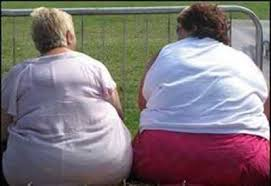 Kelebihan nutrisi
merupakan suatu keadaan yang dialami seseorang yang mempunyai resiko peningkatan berat badan akibat asupan kebutuhan metabolisme secara berlebihan. 
Tanda klinis : 
Berat badan lebih dari 10% berat ideal 
Obesitas (lebih dari 20 % berat ideal) 
Lipatan kulit trisep lebih dari 15 mm pada pria dan 25 mm pada wanita 
Adanya jumlah asupan berlebihan aktivitas menurun atau monoton. 
Kemungkinan penyebab : 
Perubahan pola makan 
Penurunan fungsi pengecapan dan penciuman.
E67     Hiperalimentasi lain
Kecuali:sekuel hiperalimentasi (E68), hiperalimentasi NOS (R63.2)
E67.0  Hipervitaminosis A
E67.1   Hipercarotenaemia
E67.2  Megavitamin-B6 syndrome
E67.3  Hipervitaminosis D
E67.8  Other specified hyperalimentation
Hyperalimentation
Hipervitaminosis A
Hypercarotinaemia 
Megavitamin B syndrome
Hypervitaminosis D 
Squele hiperalimentation : 
Metabolic disorder 
Phenil ketonria 
Alkaptonria
Albinisme oculocutaneous
Tryptophan metabolisme
AKIBAT KELEBIHAN MINERAL
Beberapa mineral dapat bersifat toksik bila berada didalam tubuh secara berlebihan,
 contoh 
Kelebihan besi menimbulkan hemokromatosis
Kelebihan tembaga menyebabkan kerusakan otak ( penyakit Wilson) 
Keracunan Alumunium pada pasien gagal ginjal yang mendapat terapi dialisis menyebabkan dementia progresif cepat yang menyerupai penyakit Alzheimer
Hipervitaminosis A : Kelebihan vitamin A 
Dapat  mempengaruhi pertumbuhan, menghentikan menstruasi, merusak sel darah merah, kulit kasar , kuning  dan mual
Gejala  dini : iritabel, pusing, mual,anorexia, pruritis,fisura pada sudut bibir & hidung , kulit mengelupas/ kasar, hiperestesia ,
Gejala lanjut : Hepatomegali, icterus, gangguan pertumbuhan (kurus), berat badan sulit naik, rapuh tulang panjang , bengkak nyeri ditungkai ,splenomegali, perdarahan , Cacat lahir : bila bumil yang menderita ,
Ciri2 warna kulit kuning orange - carotene = disebut hiperkarotenemia
Hyper-Vitaminosis B1:   
Headache, irritable,  insomnia, pols meninggi. Kelemahan umum. 

Hyper-vitaminosis B2 : 
Paresthesia, pruritis
gejalanya, walaupun tidak sejelas gejala pada keadaan kekurangan thiamin, bercak pada kulit, terutama pada sekitar hidung dan bibir, dan peka terhadap cahaya. 

Hyper-vitaminosis Niacin 
Niacine Release of Vasodilatator  Melepas histamin
	 (flushing, decreased blood pressure, increased 
	cerebral blood flow, aggravates asthma) 
Dosis tinggi yang dikonsumsi dalam jangka waktu
	 lama-> menyebabkan kerusakan liver.
Pada pemberian sejumlah besar niacin mengurangi kadar kolesterol darah, dan sudah digunakan secara ekstensif dalam mencegah dan merawat arteriosclerosis.
Hypervitaminosis B6:
Peripheral nervous system toxicity (jalan tak stabil, kaki tangan  dingin kurang rasa, serasa beku,tangan lemah, rasa beku di peri-oral).
Bisa peptic ulcer dan kejang-kejang 

Hyper vitaminose asam folat :  
Jarang terjadi 
Bisa menimbulkan: - insomnia , irritabel
Hypervitaminosis  C
Diare , Peningkatan ekresi asam urat dan acidification urine  mempresipitasi urat dan formasi batu oxalate.
Hemolysis ,Gangguan aktivitas leukositosis
Merusak sel beta pancreas dan menurunkan insulin produksi.
Kegagalan reproduksi
“Rebound scurvy” from withdrawal of large amount.
Asam askorbat yang tidak digunakan dapat cepat dibuang bersama urine,konsumsi dalam dosis tinggi dan waktu yang lama dapat menyebabkan terbentuknya kantung dan batu ginjal,
Hypervitaminosis D
Manifestasi dari hiperkalsemia
Akut: 
Mual muntah, dehidrasi, fever, kram perut/nyeri abdomen, nyeri tulang,convulsions (kejang) & coma
Kronik: 
lassitude, mental slowness, anorexia, failure to thrive, haus, urinary urgency, polyuria, mual muntah, diare dan nyeri abdomen, nyeritulang, pathological fracture.
Kalsifikasi pada jaringan lunak:  Ginjal, paru, adrenal, pembuluh darah (hypertension), jantung, selaput gastric, 
terjadi osteoporosis pada tulang panjang 
Kadar calcium serum dan phosphore meninggi
102
Hipervitaminosis vit E
diplopia, payudara membesar pada wanita , ginecomastia pada pria, diare , pusing sakit kepala, mual, fatique , gangguan fungsi sexual
Meningkatkan resiko perdarahan 
Mengganggu metabolisme hormon 
Mengganggu reaksi imunitas
E68     GEJALA SISA HIPERALIMENTASI
Suatu keadaan akibat pemberian zat nutrisi yang berlebihan pada tubuh 
Over load 
Hyperglikemia
hepatosplenomegali
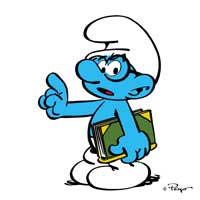 Selamat belajar